COE BOARD MINUTES COMPLIANCE DOCUMENTATION GUIDANCE
NORTHEAST INSTITUTE FOR QUALITY COMMUNITY ACTION
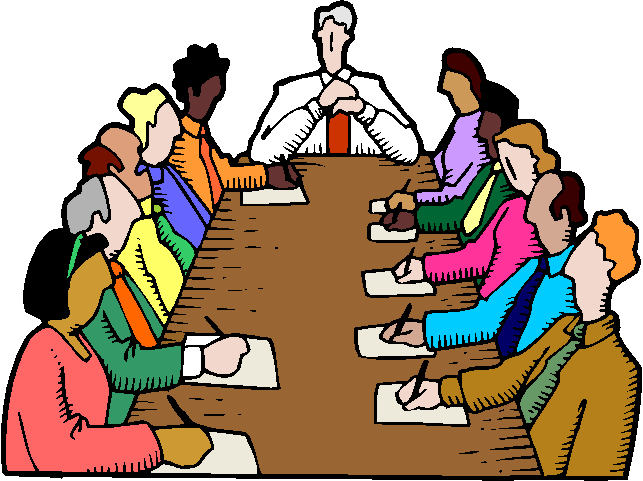 THE BASICS:
1. Name of Organization
2. Group (e.g., Board of Directors)
3. Date, Time and Location of Meeting
4. Attendance – Quorum Documentation
5. Meeting Agenda.
6. Documentation of Topic Discussion-Voting.
7. Documentation of Adjournment
8. Clerk/Recorder Sign Off
CAA BOARD MINUTES – COE STANDARDS COMPLIANCE DOCUMENTATION.
40 +% OF THE 58 COE STANDARDS REQUIRE TIMELY DOCUMENTATION OF BOARD REVIEW OR APPROVAL OF A POLICY, BUDGET, PLAN.
BOARD MEETING MINUTES REPRESENT ESSENTIAL EVIDENCE OF STANDARDS COMPLINACE!
SMALL INVESTMENT- IMPORTANT RETURN
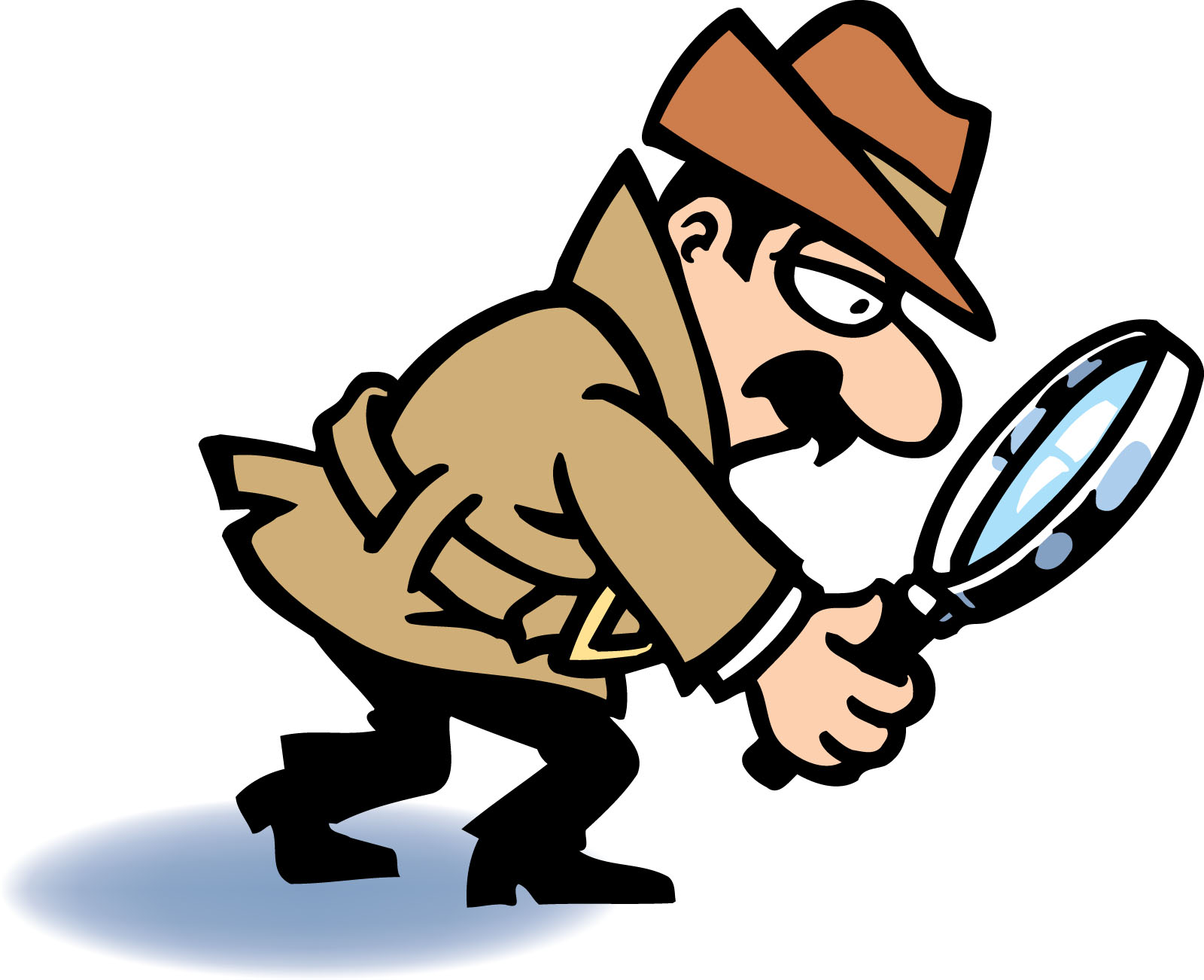 COE STANDARD DOCUMENTION IN MEETING MINUTES.
1. ID COE STANDARD IN TOPIC HEADING OF MINUTES e.g., “AUDIT REPORT – COE STANDARD 8.4 BOARD APPROVAL OF AUDIT.” 
2. UNDER TOPIC HEADING DOCUMENT MOTION, DISCUSSION AND VOTE OR RECEIPT OF REPORT (e.g., STANDARD 4.6 RISK ASSESSMENT REPORT).
3. ASSURE MOTION ALIGNS WITH LANGUAGE OF STANDARD (e.g., 4.1 MISSION STATEMENT).
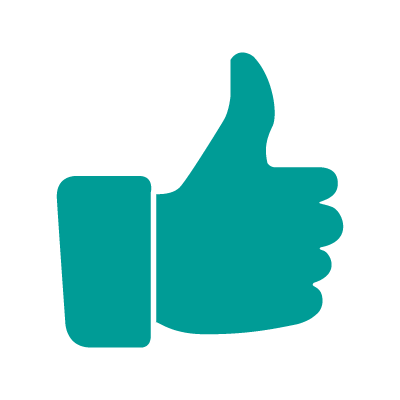 TIPS FOR SUCCESS
1. REVIEW COE DOCUMENTATION PROTOCOLS WITH INDIVIDUAL(S) RECORDING BOARD MINUTES.
2. PROVIDE RECORDER LIST OF APPLICABLE COE STANDARDS FOR EASY REFERENCE – ID RESOURCE CONTACT FOR QUESTIONS. INCLUDE COE STANDARD # ON MEETING AGENDA ITEMS?
PROVIDE NEW AND VETERAN DIRECTORS ORIENTATION  ON STANDARDS AND IMPORTANCE OF DOCUMENTATION – INCLUDE IN BOARD MANUAL/WEB PORTAL.
TIPS FOR SUCCESS
CREATE A TICKLER LIST SCHEDULE OF REQUIRED COE RELATED BOARD ACTIONS FOR THE YEAR – SHARE WITH RECORDER/CLERK.
MAINTAIN A LOG OF BOARD MINUTES (STANDARD –DATE – TOPIC) DOCUMENTING COE COMPLIANCE TO ASSIST EASY UPLOAD OF STATE CSBG ASSESSMENT DOCUMENTATION.
VISIT WWW.NIQCA.ORG – CALL 508-380-1398